Disability Inclusion in a Computer Department
Dr Jennifer George 
Head of Department - Computing 
Goldsmiths, University of London
“with all those inclusive measures in place, we reduce the amount of individual adjustments sent to departments by 85%”
- Head of Disability and Wellbeing Services
My background
Overview
Exams
Plan Year 1: Exploratory Work
Plan Year 1: VLE and Classroom Structures
Year 1: Staff Development 1
VLE / LMS structure
MS Teams meetings
Classroom management
Accessible Panopto usage and guidance 
Checklists 
2 Workshops per term 
Running accessibility checking for a range of file formats
Year 1: Staff Development 2
Understanding disability
Understanding Dyslexia
Understanding Neurodiversity / Autism Spectrum
Understanding Mental Health : Depression, Bi-polar, Anxiety / Stress
Assistive Technology to academic staff in the department of Computing 
Staff survey
Year 1: Work on VLE / LMS
Consistent template for all module pages in the department
Required information for when students start term
Required information before each lesson
Required information after each lesson
Monitoring
End of Year 1 Reflections
88% students rated the structure of the VLE as inclusive and accessible
62% thought the VLE had improved within a year
They said the navigation had improved and the pages were enater
Requested similar structure for Panopto
Year 2: Wider College
Year 2 Staff Development
MS Word
MS PowerPoint
LaTeX
PDF
Maths accessibility
Coding accessibility
Summary of changes
Every module structure looks the same
pre-course information is available the week before teaching starts on all modules (module overview, information about module leader, office hours, assessment details, reading list, lecture schedule)
All assessments provide overview, type, rubric/marking scheme and say which learning outcomes are assessments
All teaching resources (at the very least the structure of a session) are made available 48hrs / 2 working days before sessions and the recording and full material within 24hrs after
Word, PowerPoint and PDFs are made fully accessible to screen readers but there are some gaps in coding, maths and Latex formats.
We provided recordings of all lectures; all recordings have captions and the navigation is accessible. 
Our exams can be taken at anytime and 3 times the needed time is already built in and they are broken up  into small chucks so you can take breaks at several points. 
All assessment have built-in options
Ongoing conversations
Number of deadline extensions for coursework
Marking criteria for spellings and grammar
Group assessments and individual reasonable assessments
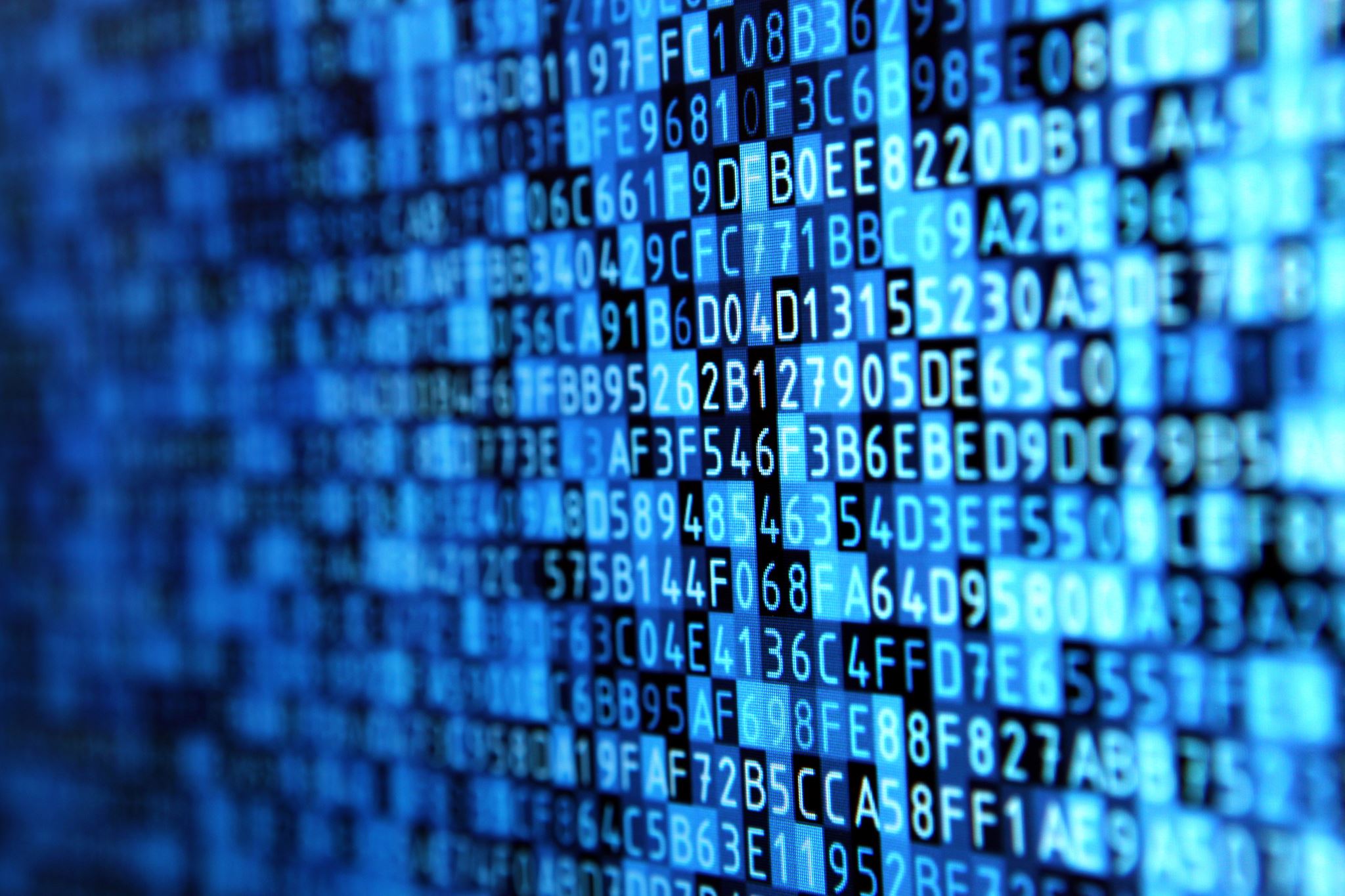 Year 3: Digital Strategy; University Strategy
Thank you
j.george@gold.ac.uk
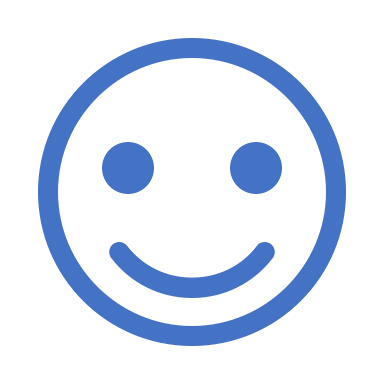